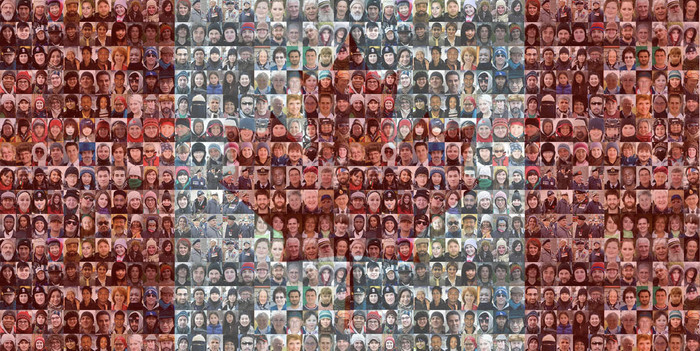 Community Survey and Reporting Framework
Version Control
Participating Organizations
Contents
Why run a demographics survey
Who to include in your survey
What to ask
Asking sensitive questions sensitively
Collecting your responses
Analyzing and presenting your results
Full framework
Diversity Matters
Diverse groups out-perform homogenous teams and should have proper representation in the workplace.

Diversity goes beyond the surface level information many companies currently consider. It is also worth noting that People are diverse in many ways they may not officially disclose. 

A voluntary and anonymous survey will provide insight into how diverse your organization is, without putting anyone in an uncomfortable position.
Your Survey Results Will Help
Identify areas where your company and teams are over or under represented

Align policies to better serve your teams

Communicate and showcase your personality and culture to applicants  

Tailor your Diversity & Inclusion efforts (communications, training, education, etc)
Contents
Why run a demographics survey
Who to include in your survey
What to ask
Asking sensitive questions sensitively
Collecting your responses
Analyzing and presenting your results
Full framework
Employees
From part-time to remote to executive team members, all employees should be included in survey for results that are truly representative of the company. 

Temporary employees, co-ops, interns etc. could potentially skew your data. In these cases, consider whether the role(s) are one-off short term positions (don’t include) or if the role(s) will be consistently filled, like a co-op position or a longer term temp assignment (do include)
Independent Contractors / Freelancers / Outsourced teams?
As they are not official employees, are not making or informing decisions that impact the business and team, and typically have little to no interaction with your team, it is recommended they should not be included.
Board Members and Investors
With their direct impact on business and company direction, board members and investors are an important group to include in your diversity survey. 

Considering this group is not part of the employee base, a separate and/or less detailed survey may be more appropriate for this smaller group.
Contents
Why run a demographics survey
Who to include in your survey
What to ask
Asking sensitive questions sensitively
Collecting your responses
Analyzing and presenting your results
Full framework
Standard Demographics
Standard demographic questions should be included in all surveys and represent the areas of most frequent discrimination and bias.

These include questions of age, gender, religion, nationality, race, ethnicity, disability, family and marital status, education and socio-economic background.

The results of these questions will help identify the first layer of gaps that exist at your company.
General Interest
General interest questions are optional but provide the information that will illustrate the personality of your organization. The results of these questions provide insight into the nuanced areas of diversity, those that illustrate your workforce’s point of reference, add colour to your company’s foundation and can uncover where varying viewpoints come from (or those that are over indexing).
Department / Level /Compensation
This standard information that is usually already captured and on file through other avenues, becomes richer when you are able to analyze it with more detailed demographic data through your survey.  For example:
VS.
*example is very simplified. You would likely analyze a lot deeper than this.
Engagement
Where standard questions can offer insight into foundational diversity, engagement questions provide important awareness/understanding of the mood of your teams and can help guide areas of focus and prioritization as you continue to improve the organization. 

Results should influence you to look at whether diverse groups feel less engaged and whether those trends are company wide or isolated to specific department, and if credit or promotions are skewed in any particular way.
Contents
Why run a demographics survey
Who to include in your survey
What to ask
Asking sensitive questions sensitively
Collecting your responses
Analyzing and presenting your results
Full framework
Sample Surveys
Sample surveys have historically been over simplified and generic to a fault. 

The framework provided at the end of this guide has been drafted/constructed with an “employee first” mentality, designed specifically with employee empathy, consideration and respect.
 
This survey began with Project Include to create the demographic framework and Culture Amp for engagement, expanded to be modular, and adapted to better suit Canadian organizations. This adaptation also includes additional topics that could be of interest to select organizations.
More Options to Select From
The value of listing more options is richer data and a better understanding of your employee base so you can grow your teams in meaningful, diverse and inclusive ways. 

In a category with near endless options such as language or religion, adding 10-25 options and including an “other” option is usually fine.
The “OTHER” Option
Even the most thoughtful and inclusive surveys will require an “OTHER” option. There is always a chance that a possible option has not been included. 

The value of “OTHER” increases and is more respectful when it is more than a check-box or radio button - be sure to include a text box and offer employees and option to expand and explain if they choose. This creates an opportunity for any missed groups to self-identify, and improve future surveys and the organization.
Simple & Clear
Keep all survey options clear and simple. It is important to ensure questions are not leading or derogatory even if unintentional. It is worth noting that too much detail can also hinder an employee’s ability to respond if they don’t identify an option that fits.
Context for Clarity
Context or definition at the beginning of a question can help ensure that all areas of the survey are properly interpreted and your data is more accurate. 

For example, “Do you have a vision disability? (ie. not corrected by use of prescription lenses)”
Reviews & Feedback
Consider having your survey reviewed by a Diversity & inclusion or Human Rights Professional or lawyer if its an option for your organization. 

For best results, get feedback from employees who completed the survey.

Include open-ended questions that offer opportunity for employees to offer suggestions for improvement, highlight if anything was insensitive, ask for clarification, or even give kudos.
Contents
Why run a demographics survey
Who to include in your survey
What to ask
Asking sensitive questions sensitively
Collecting your responses
Analyzing and presenting your results
Full framework
Anonymity
Anonymity matters in ensuring the validity of responses, and true representation of your employees. 

Removing the requirement for participants’ name and email and masking their IP address is a good start but does not provide the level of privacy needed to encourage participation and honest responses.
Anonymity (continued)
The potential for identification issues can arise when cross referencing data from your standard demographics with departmental and engagement questions. If your departments are small, it is recommended that you combine departments to eliminate the potential of accidentally identifying individual employees.

For example, if you only have one female engineer, you’ll be able to identify details about 100% of your female engineers unless departments are combined. 

To maintain anonymity, enlist the help of an independent third party.
Independent Third Party Support
If you have budget, there are thrid party firms that have out of the box or customizable options; they will collect responses on your behalf and return survey results in aggregate if you choose. 

SurveyMonkey or Google Forms provide budget-friendly alternative tools you can use along with credible, trustworthy and professional third party willing to export your summary data. 

When choosing your third party, if your budget allows, consider working with a Diversity & Inclusion / Human Rights Professional who can review your questions for any red flags.
Managing Responses
Survey participation should be voluntary. Decide on minimum requirement for workforce participation and completion. The higher the percentage participation of your employee base, the more accurate and reflective of your organization the data is. 

Check your settings that employees can only submit survey responses once.

2-3 days is the recommended time to keep survey open for employees to complete, but feel free to extend timeline and send reminders as you see fit.

If using a third party, request daily updates on responses to your survey response numbers.
Contents
Why run a demographics survey
Who to include in your survey
What to ask
Asking sensitive questions sensitively
Collecting your responses
Analyzing and presenting your results
Full framework
Anonymity Again
Protecting anonymity is especially important when sharing the results. Getting granular and specific with your questions gives you very rich and specific data that helps you understand your organization and prioritize your diversity and inclusion efforts based on results – but this level of information is not necessarily safe to share.

Take great care to study your stats before sharing and consider grouping information together to present in ways to eliminate risk of breaching employee’s privacy.
Presenting
Select important and interesting findings and present them in general terms. For example:
9% 
of employees identify as having a disability
=
Sharing with Employees
Share your (privacy filtered) information and your findings with your employees. They are interested in the breakdown of your organization, and this information should encourage participation in your future surveys.

Transparency is appreciated. Acknowledge areas you think you can do better in, and what you plan to do to get there. Give them the opportunity to make suggestions, anonymously or not.
Repeating the Survey
Every 6 months is recommended. Too often and your anonymity may be compromised and your participation will dwindle.

Use the same questions for your repeat survey you used with the last survey – with improvements or modifications based on feedback – so that you can measure your progress more accurately.
Contents
Why run a demographics survey
Who to include in your survey
What to ask
Asking sensitive questions sensitively
Collecting your responses
Analyzing and presenting your results
Full framework
Work
Department / Level / Compensation
Employee Type
	Permanent, Full Time
	Permanent, Part Time
	Co-op / Intern
	Temporary (6mo+ contract), Full time
	Temporary (6mo+ contract), Part Time
	Other (specify)
Department / Level / Compensation
Department
	Engineering
	Product Management
	Marketing
	Sales
	Customer Success
	Business Development
	Operations
	People
	Finance
	Administration
	Other (specify)
Department / Level / Compensation
Level
	Co-op/Intern
	Employee/Individual Contributor
	Supervisor
	Manager/Team Lead
	Department Lead/Director
	Executive
Department / Level / Compensation
Compensation
	Annual salary (specify)
	Bonus potential (specify __%)
	Date of last salary increase (specify, enter N/A if you are under [X]months tenure)
	% of bonus potential awarded last review (specify, enter N/A if you are under [X]months tenure)
Engagement
I would recommend [COMPANY] as a great place to work
	Strongly Agree
	Agree
	Neutral
	Disagree
	Strongly Disagree
	Comment: 
 
[COMPANY] motivates me to push beyond what I would in a similar role elsewhere
	Strongly Agree
	Agree
	Neutral
	Disagree
	Strongly Disagree
	Comment:
Engagement
I see myself still working at [COMPANY] in two years’ time
	Strongly Agree
	Agree
	Neutral
	Disagree
	Strongly Disagree
	Comment: 
 
The leaders at [COMPANY] demonstrate that people are important to the company’s success
	Strongly Agree
	Agree
	Neutral
	Disagree
	Strongly Disagree
	Comment:
Engagement
I have confidence in the leaders at [COMPANY]
	Strongly Agree
	Agree
	Neutral
	Disagree
	Strongly Disagree
	Comment: 
 
I feel I am part of a team
	Strongly Agree
	Agree
	Neutral
	Disagree
	Strongly Disagree
	Comment:
Engagement
The information I need to do my job effectively is readily available
	Strongly Agree
	Agree
	Neutral
	Disagree
	Strongly Disagree
	Comment: 
 
I am appropriately involved in decisions that affect my work
	Strongly Agree
	Agree
	Neutral
	Disagree
	Strongly Disagree
	Comment:
Engagement
We have enough autonomy to perform our jobs effectively
	Strongly Agree
	Agree
	Neutral
	Disagree
	Strongly Disagree
	Comment: 
 
Workloads are divided fairly among people where I work
	Strongly Agree
	Agree
	Neutral
	Disagree
	Strongly Disagree
	Comment:
Engagement
Other departments at [COMPANY] collaborate well with us to get the job done
	Strongly Agree
	Agree
	Neutral
	Disagree
	Strongly Disagree
	Comment: 
 
My manager keeps me informed about what is happening
	Strongly Agree
	Agree
	Neutral
	Disagree
	Strongly Disagree
	Comment:
Engagement
My manager gives me useful feedback on how well I am performing
	Strongly Agree
	Agree
	Neutral
	Disagree
	Strongly Disagree
	Comment: 
 
My manager (or someone in management) has shown a genuine interest in my career aspirations
	Strongly Agree
	Agree
	Neutral
	Disagree
	Strongly Disagree
	Comment:
Engagement
I believe there are good career opportunities for me at [COMPANY]
	Strongly Agree
	Agree
	Neutral
	Disagree
	Strongly Disagree
	Comment: 
 
I receive appropriate recognition for good work at [COMPANY]
	Strongly Agree
	Agree
	Neutral
	Disagree
	Strongly Disagree
	Comment:
Engagement
Generally, the right people are rewarded and recognized at [COMPANY]
	Strongly Agree
	Agree
	Neutral
	Disagree
	Strongly Disagree
	Comment:
Demographics
Age
What is your age bracket?
Under 21
21-25
26-30
31-35
36-40
41-45
51-55
56-60
61-65
Over 65
Race & Ethnicity
Were you born in Canada? 
Yes 
No 
If no, please specify the country you were born in 
 
Were your biological parents born in Canada?
Yes, one
Yes, both
No
Unsure
 
How many of your biological grandparents were born in Canada?
	0
	1
	2
	3
	4
	Unsure
Race & Ethnicity
What is your first language?

Arabic		
Bengali
Bulgarian
Cantonese
Croatian
English
Farsi
French
German
Hebrew
Hindi
Italian
Japanese
Mandarin
Polish
Portuguese
Punjabi
Russian
Spanish
Tagalog
Urdu
Other (please specify)
Race & Ethnicity
What languages (apart from your first language) are you fluent in? (Check all that apply)

Arabic		
Bengali
Bulgarian
Cantonese
Croatian
English
Farsi
French
German
Hebrew
Hindi
Italian
Japanese
Mandarin
Polish
Portuguese
Punjabi
Russian
Spanish
Tagalog
Urdu
Other (please specify)
Race & Ethnicity
Which of the following ethnicities do you identify as? (Check all that apply)

Canadian
American
Australian
Caribbean / West Indian
Central American
Central or South African
East African
East Asian (including Japanese & Chinese)
Eastern European
Middle Eastern
Nordic
North African
Northern European
Pacific Islander 
(including Hawaii & New Zealand)
South American
South Asian
South East Asian
Southern European
West African
West Asian
Western European
Other (please specify)
Race & Ethnicity
Do you identify as being Indigenous to any geographical area? For the purposes of this survey, Indigenous refers to whether your ethnicity is of people that originally populated the land vs European settlers.
	Yes
	No
	If yes, please specify
 
Do you identify, or have you identified, as being a Person of Colour?
	Yes
	No
	Other comment
Gender & Sexuality
What is your gender identity?
Agender
Bigender / Two Spirit
Gender fluid
Female (cisgender)
Male (cisgender)
Questioning
Stealth
Third gender
Transgender
Transsexual
Other (please specify)
Gender & Sexuality
How do you identify sexually?
Asexual
Bisexual 
Fluid
Gay
Heterosexual / Straight
Pansexual
Questioning
Other (please specify)
Gender & Sexuality
If you identify as a member of the LGBTQ+ community, are you out?
Yes
No
Partially
N/A
Other (please specify)
Relationships & Family Status
What is your relationship status?
Single
In a relationship
Married or common law
Divorced
Separated
Widowed
Other (please specify)
Relationships & Family Status
Which of the following describe your relationship(s)?
Conventional / Monogamous
Open
Polyamorous / Polyfidelitous 
N/A	
Other (please specify)
Relationships & Family Status
Do you have people depending on you for care? (check all that apply)
Child(ren) – full time/daily
Child(ren) – part time/several times per week
Person(s) with disability (incl. child or elderly) – full time/daily 
Person(s) with disability (incl. child or elderly) – part time/several times per week
Elderly person(s) – full time/daily 
Elderly person(s) – part time/several times per week
Other (please specify)
Religion
Do you consider yourself religious? 
	Yes
	Somewhat
	Have Faith - not religious
	Spiritual - not religious
	Not any more
	No
	Other (please specify)
Religion
What is your religion, if any?
No religion
Bahá'í
Buddhist
Catholic
Hindu
Jainist
Jehovah's Witness
Jewish
Muslim
Other ChristianSikh
Other (please specify)
Disability
Do you identify as a person with a disability? 
For the purpose of this survey, we are defining a disability as a physical, medical, mental, addictive, cognitive, learning, vision, verbal or hearing condition that significantly impacts your life. 

A disability may have been present at birth, caused by an accident, or developed over time. Disabilities can be permanent, temporary, or occasional.
	Yes
	No
Disability
Do you identify as having a physical or medical disability?
	Yes – with a significant impact on day to day life (please specify)
	Yes – little impact on day to day life (please specify)
	Sometimes (please specify)
	No
Disability
Do you identify as having a vision disability (not corrected by use of prescription lenses)?	Yes – with a significant impact on day to day life (please specify)
	Yes – little impact on day to day life (please specify)
	Sometimes (please specify)
	No
Disability
Do you identify as having a hearing disability?	Yes – with a significant impact on day to day life (please specify)
	Yes – little impact on day to day life (please specify)
	Sometimes (please specify)
	No
Disability
Do you identify as having a mental disability?
	Yes – with a significant impact on day to day life (please specify)
	Yes – little impact on day to day life (please specify)
	Sometimes (please specify)
	No
Disability
Do you identify as having an addiction?
	Yes – with a significant impact on day to day life (please specify)
	Yes – little impact on day to day life (please specify)
	Sometimes (ie. under control but could/sometimes relapse) (please specify)
	No
Disability
Do you identify as having a cognitive or learning disability?
	Yes – with a significant impact on day to day life (please specify)
	Yes – little impact on day to day life (please specify)
	No
Socio-economic Situation
What is your socio-economic situation?
	Poor
	Tight
	Comfortable
	Well off
	Wealthy
	Unsure
	Prefer not to answer
	Other (please specify)
Socio-economic Situation
Growing up, what was your socio-economic situation?
	Poor
	Tight
	Comfortable
	Well off
	Wealthy
	Unsure
	Prefer not to answer
	Other (please specify)
Education
What is your highest level of education?
Did not go to/finish high school
High school degree or equivalent
Diploma(s)
Some college, no degree
College degree
Associate degree
Some university, no degree
Bachelor's degree
Master's degree
Professional degree/designation
PhD
Other (please specify)
Education
How did your education play a part in getting your job?
Directly 
Indirectly
Not at all
N/A
Other (please specify)
General Interest
How do you contribute to causes that are important to you? (Check all that apply)
Volunteer
Donate
Sit on a board
Set up a charity
Fundraise/Collections
Study 
Raise awareness
N/A
Other (please specify)
General Interest
Have you ever run a business? (Check all that apply)
	Founded (or co-founded) and ran my own business
	Founded (or co-founded) a business that was run by others
	Ran someone else’s business
	No
	No, but I hope to in the future
General Interest
Do you study (including self learning) or work part time on anything outside of your job? (Check all that apply)
	I have a hobby job / side hustle
	Study related to current job/company
	Study related to career in general
	Study for pure interest
	No
	Other (please specify)
General Interest
Are you doing what you thought you’d be doing when you grew up? 
	Yes
	Close
	No
	Still don’t know
	Other (specify)
General Interest
Is there anything that you do (or have done) at a competitive level?
	Sports
	Video gaming
	Crafts
	Animal show
	Writing
	Eating
	Gardening
	Strategy board games
	Music / singing
	Dancing / gymnastics
	Festivals  
	No
	Other (specify)
General Interest
Are you tattooed?
	Yes, visible
	Yes, hidden
	No, but open / planning
	No
	No, and never will
General Interest
Do you read your horoscope?
	Yes
	Occasionally
	No
General Interest
What things do you consider seriously when purchasing something? (check all that apply)
Ingredients
Handmade or Locally made
Locally bought
Positive reviews
Price / sale
Durability
Available for online order
Speed of delivery/availability
New or exciting product
Environmental impact
Other (please specify)
General Interest
Do you follow a particular diet? (include for religious or ethical reasons)
No
Sometimes
Yes (please specify)
General Interest
Coffee or tea?
	Coffee
	Tea
	Both
	Neither
General Interest
Do you exercise? 
	Yes
	Sometimes
	No
	Other (comment)
 
How do you exercise? (check all that apply)
	N/A
	Regular work out schedule
	Fitness classes
	Organized sports
	Active day to day life
	Other (please specify)
General Interest
Do you meditate?
	Yes – daily/often
	Yes – sometimes 
	No, but I am interested
	No
	Other (comment)
General Interest
How many hours sleep do you typically get a night?
	less than 3
	3
	4
	5
	6
	7
	8
	more than 8
General Interest
Do you have any phobias?
	No
	Yes (please specify)
General Interest
What’s your usual way of getting to work?
	Walk
	Cycle
	Public transit
	Drive
	Other or combination (specify)
General Interest
What vehicles are you licensed to operate?
	None / none yet
	Car / small vehicle
	Motorcycle
	Heavy vehicle / truck / tractor trailer
	Bus / school bus
	Emergency vehicle
	Motor boat
	Plane	
	Helicopter
	Other (please specify)
General Interest
Do you write with your …
	Left hand
	Right hand
	Both
	Neither
	Other
General Interest
What kind of setting did you grow up in? 
	Small town / rural
	Large town / city / urban
	Suburban
	Other or combination (please specify)
General Interest
Do you have a pet/pets? 
	Yes
	Sort of (eg. pet(s) belong to parents/significant other/ roommate)
	No, but I want to
	No
 
What pet(s) do you have? (Check all that apply)
	Cat(s)
	Dog(s)
	Fish
	Rodent(s)
	Bird(s)
	Other (specify)
General Interest
Do you practice an art or craft? (doesn’t matter if you are accomplished or not)
	Musical instrument / singing
	Writing / poetry
	Painting / drawing
	Photography / film
	Sewing / other textiles
	Wood / metal crafts
	Pottery / glass 
	Sculpting
	Paper crafts
	Magic 
	No
	Other (please specify)
General Interest
How many hours a week do you typically spend video gaming?
0
1-10
11-20
21-30
31-40
40+
General Interest
How many books (fiction or non) do you think you read in a year?
	0
	1-5
	6-12
	13-20
	More than 20
	None but I read a lot online
	Other (comment)
General Interest
What kind of vacationer are you? (check all that apply)
	Staycationer
	Cottager
	City explorer
	Resorter
	Adventurer
	Camper
	Other (specify)
General Interest
How many countries have you visited outside of Canada? (not including airport layovers)
	0
	1-5
	6-10
	11-15
	16-20
	More than 20
Feedback
Your Feedback
Do you have any suggestions on how we could improve this survey for next time? Were there things you found confusing? Were there things you felt were missing? Were there things you found offensive or insensitive? 
Comment:
Your Feedback
Are there any topics around diversity & inclusion that you would like [COMPANY] to put together education or learning resources on?Comment:
Your Feedback
Any other comments?Comment: